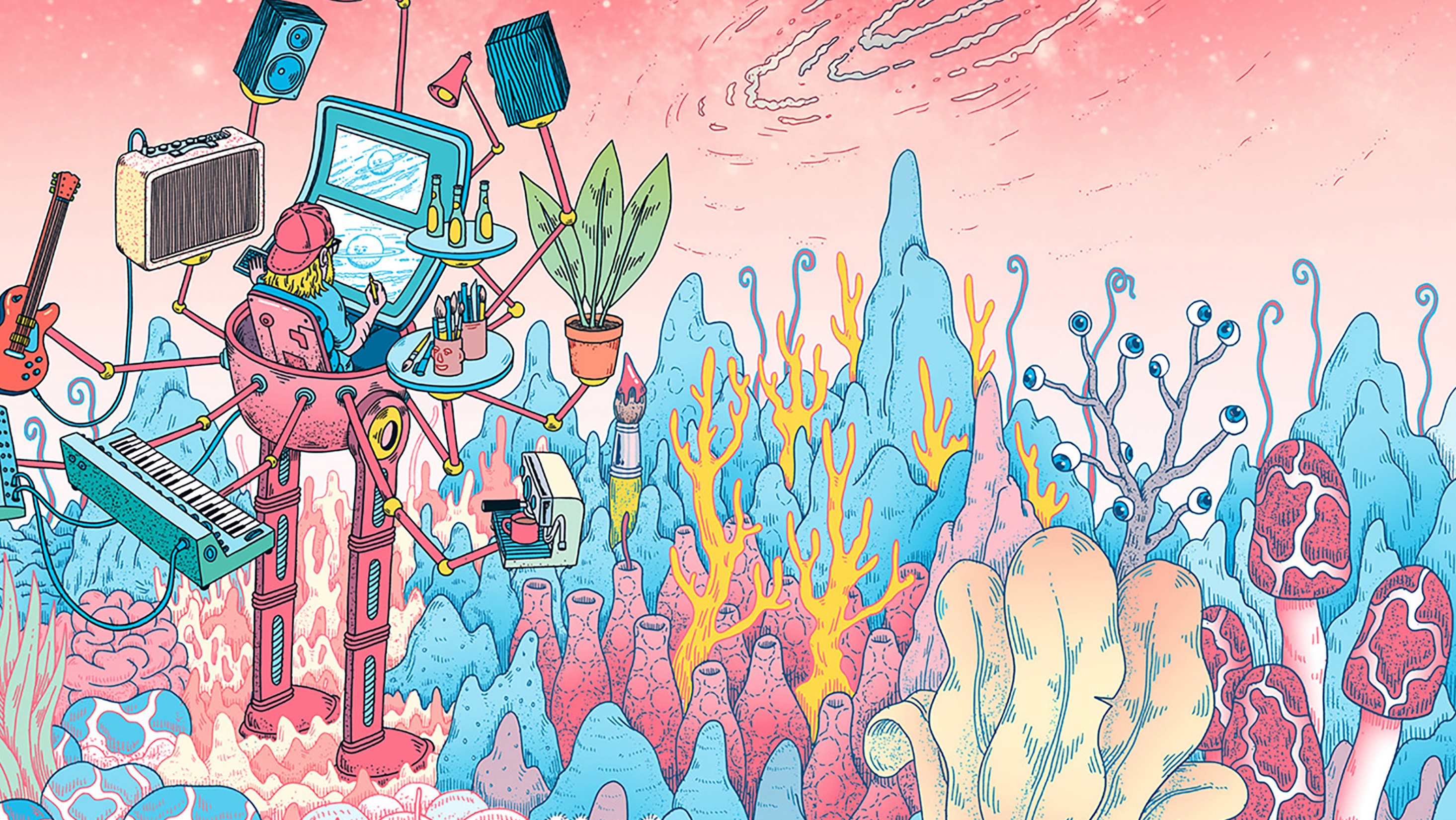 THINK.DO.SPRINTS.
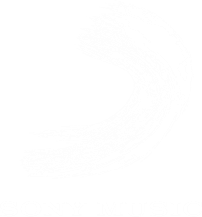 01
ÊTRE INSPIRÉ À PENSER   DIFFÉREMMENT
MODULE
LE PARADOXE DU LEADERSHIP – COURAGE VS.  VULNÉRABILITÉ
INFLUENCER
LA MUSIQUE
Trouvez en vous le courage nécessaire à l’exercice d’un leadership à même d’instaurer la résilience et la crédibilité à travers l’ouverture aux autres. 


Les grands leaders sont très conscients de leurs qualités exceptionnelles et de leurs objectifs, et n’hésitent pas à faire part de leurs faiblesses, leurs erreurs, leurs peurs et leurs choix de comportement. 
L’honnêteté avec laquelle ils partagent leurs vulnérabilités leur permet d’établir une solide base de confiance avec les autres.
OBJECTIF DE LA SESSION
PRÉCEPTE


VUE D’ENSEMBLE
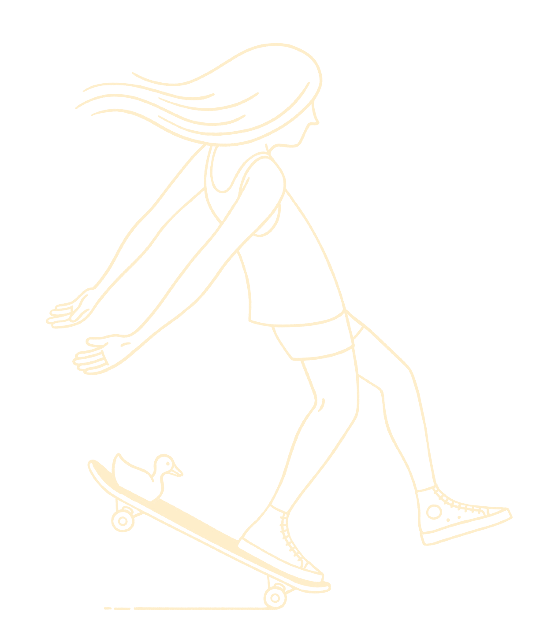 À l’issue de cette session vous aurez acquis les apprentissages suivants : 

Savoir reconnaître à quel moment la vulnérabilité participe à la crédibilité et à l’établissement d’une relation, et identifier de quelle façon développer votre ouverture et votre confiance aux autres.
Identifier les qualités et les points forts qui caractérisent le courage dont vous faites preuve dans l’exercice de votre leadership.
Étudier vos objectifs et vous en servir de base pour exercer votre leadership avec courage.
Avoir le courage de vous aider vous‑même et d’aider les personnes qui vous entourent à rester résilients face au changement.
ABOUTISSEMENTS DE LA SESSION
Paradoxe du leadership : 
Courage vs. Vulnérabilité
Paradoxe du leadership : courage vs. vulnérabilité.
Ce que nous pouvons apprendre des artistes.
Moments de vulnérabilité.
Manifeste du courage.
Mise en pratique. 
Plan d’action.
PROGRAMME POUR LES 3 PROCHAINES HEURES…
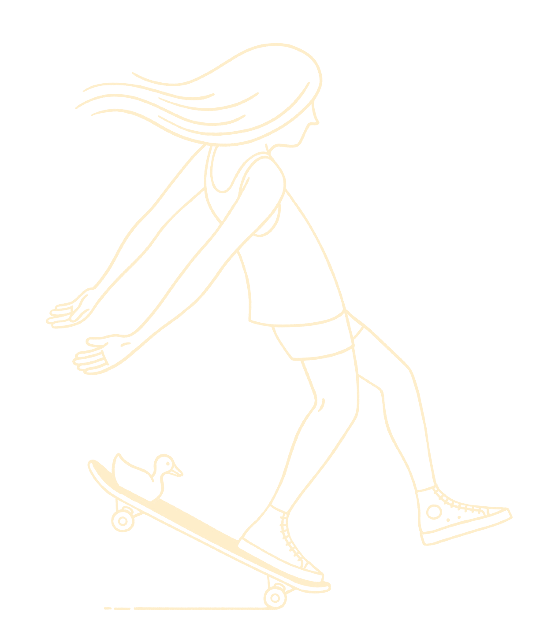 Paradoxe du leadership : 
Courage vs. Vulnérabilité
Quel est votre nom ?
Quel est votre rôle ?
Quel est l’artiste favori avec lequel vous sentez une connexion ? Pourquoi ?
QUI SUIS‑JE ?
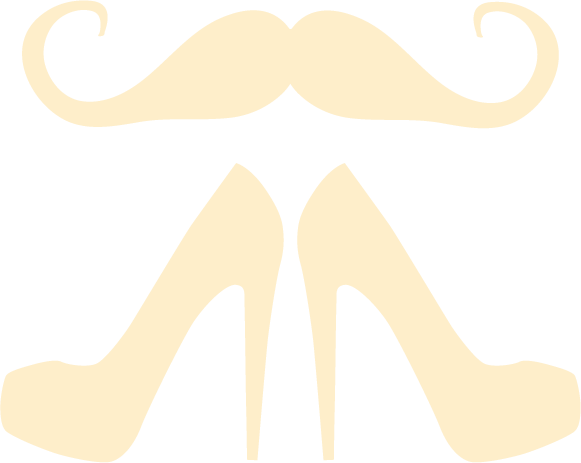 LE MANIFESTE DE L’ACCÉLÉRATEUR
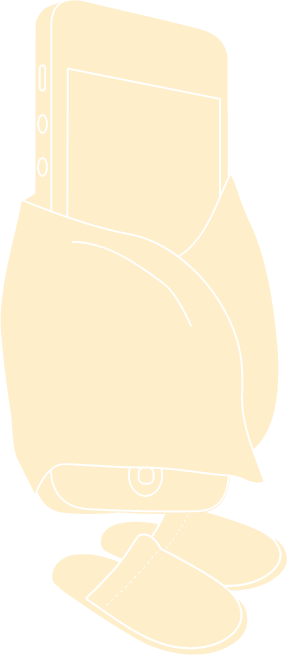 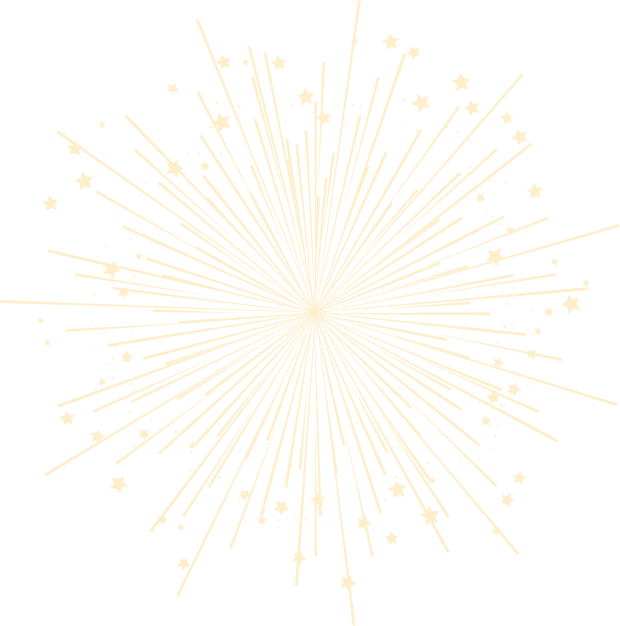 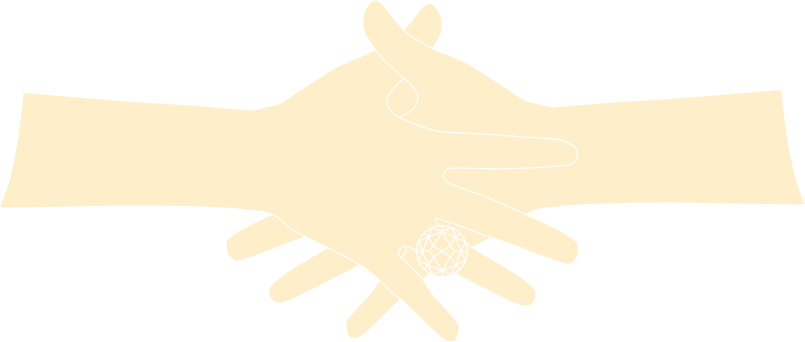 Paradoxe du leadership : 
Courage vs. Vulnérabilité
QU’EST‑CE QU’UN LEADER ?
POSITIONNELLE
PERSONNELLE
Leader
Manager
Chef
Un leader incite les autres à agir avec efficacité.
Un manager optimisel’utilisation des ressources et organise les systèmes et les processus.
Au sein d’une organisation, un chef a le pouvoir de diriger une action.
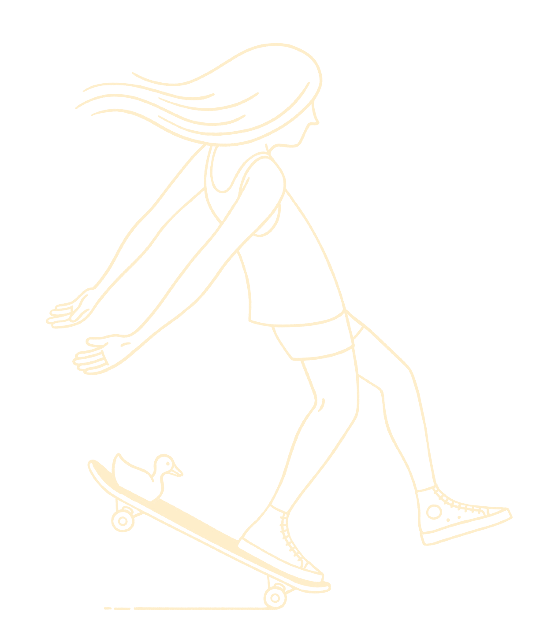 Un bon leader inspire les autres à agir avec courage.
Un bon chef se voit donner par le groupe le pouvoir de coordonner l’action.
Un bon manager fait en sorte que les personnes et ressources atteignent leurs objectifs.
ÊTRE INSPIRÉ À PENSER DIFFÉREMMENT
Paradoxe du leadership : 
Courage vs. Vulnérabilité
Définition (Cambridge Dictionary)Nom : La capacité de contrôler la peur et d’avoir la volonté de faire face à quelque chose de dangereux, de difficile ou de déplaisant.

Définition (Collins Dictionary)Nom : L’attitude consistant à faire face et à gérer toute chose reconnue comme dangereuse, difficile ou douloureuse au lieu de la fuir ; qualité de ne pas avoir peur ou d’être brave ; bravoure.
QU’EST‑CE QUE LE COURAGE ?
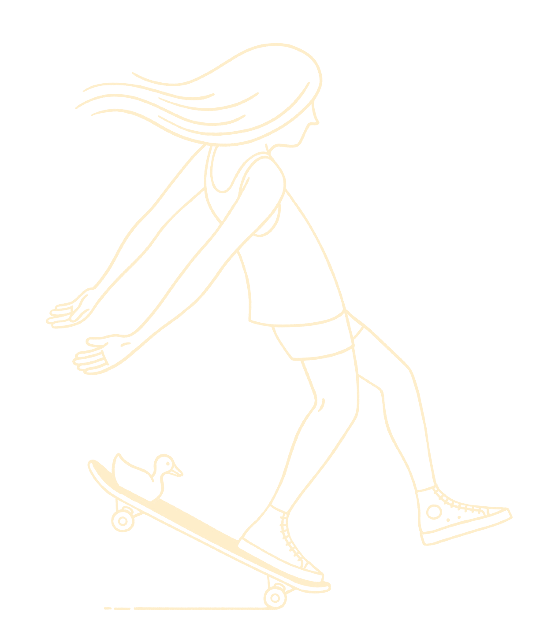 ÊTRE INSPIRÉ À PENSER DIFFÉREMMENT
CONFIANCE BASÉE SUR LA VULNÉRABILITÉ
Se focaliser sur...
LES RÉSULTATS
Focalisation sur le résultat collectif
Prendre...
SES RESPONSABILITÉS
Respect complet des engagements
Le modèle des cinq comportements
Respecter...
SES ENGAGEMENTS
Clarification et exécution
Gérer....
LES CONFLITS
Débat constructif
Bâtir...
LA CONFIANCE
Vulnérabilité sanscraindre de répercussions
Référence : Lencioni
LE COURAGE, C’EST RACONTER QUI VOUS ÊTES DE TOUT VOTRE CŒUR.
QU’EST‑CE QUE LE COURAGE ?
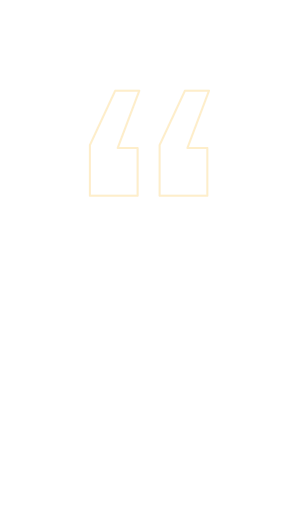 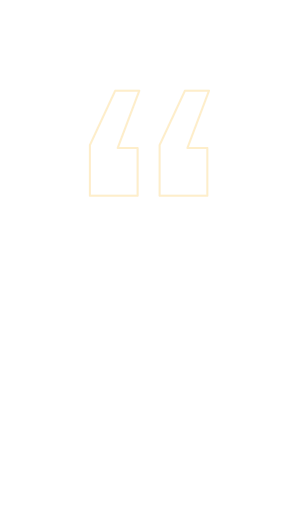 DR BRENE BROWN
LA VULNÉRABILITÉ N’EST PAS UNE FAIBLESSE ;  C’EST NOTRE MEILLEURE MESURE DU COURAGE.
QU’EST‑CE QUE LE COURAGE ?
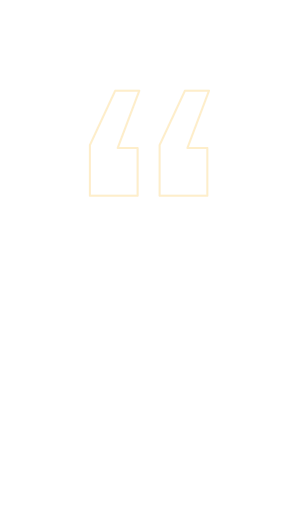 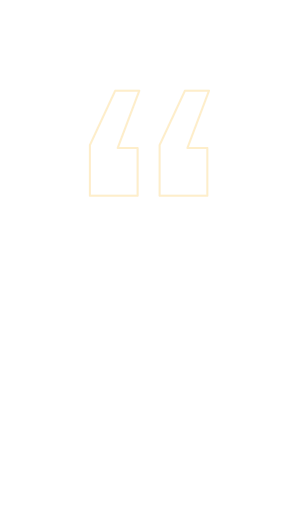 DR BRENE BROWN
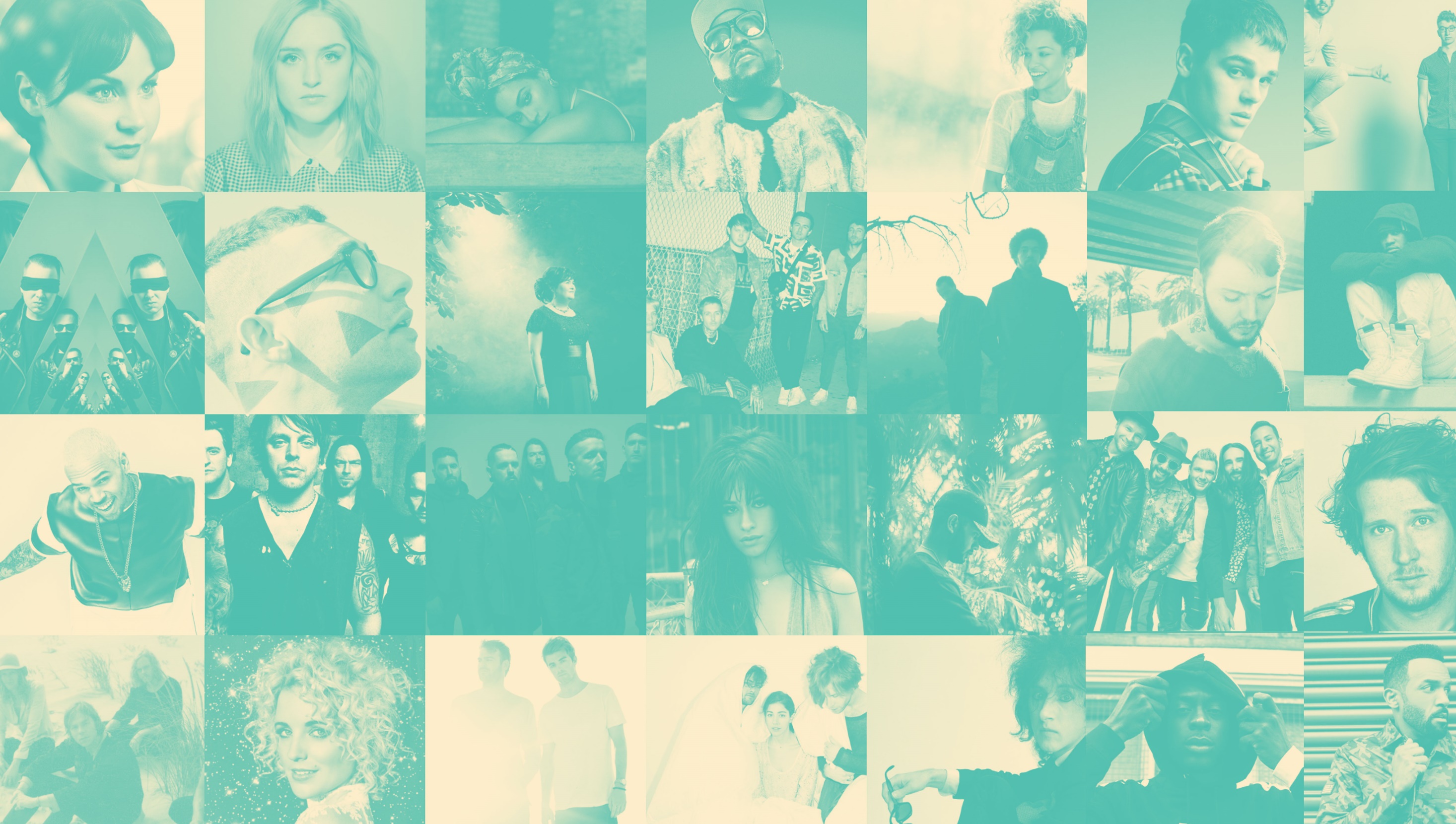 QUE POUVONS‑NOUS APPRENDRE DE CES ARTISTES ?
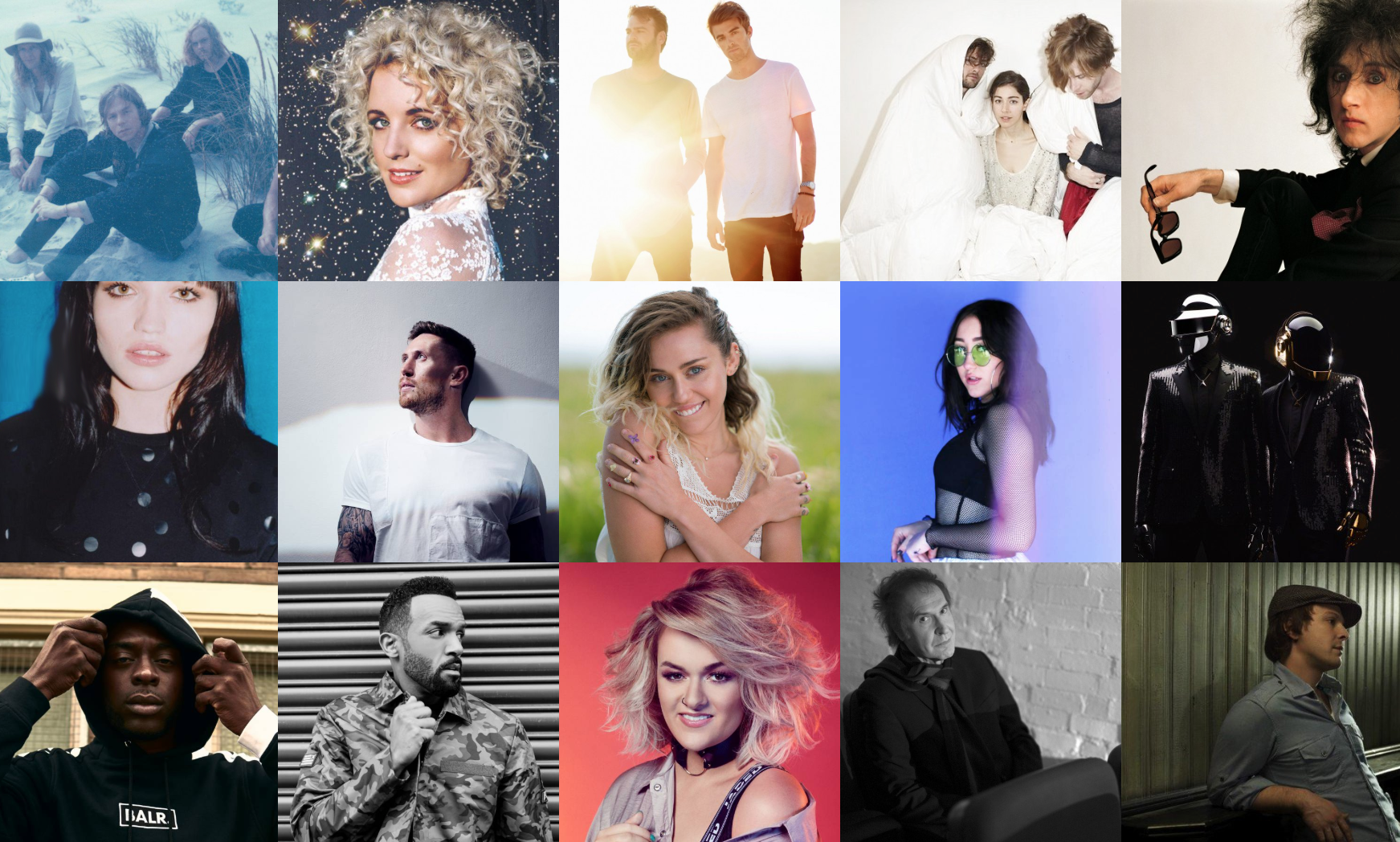 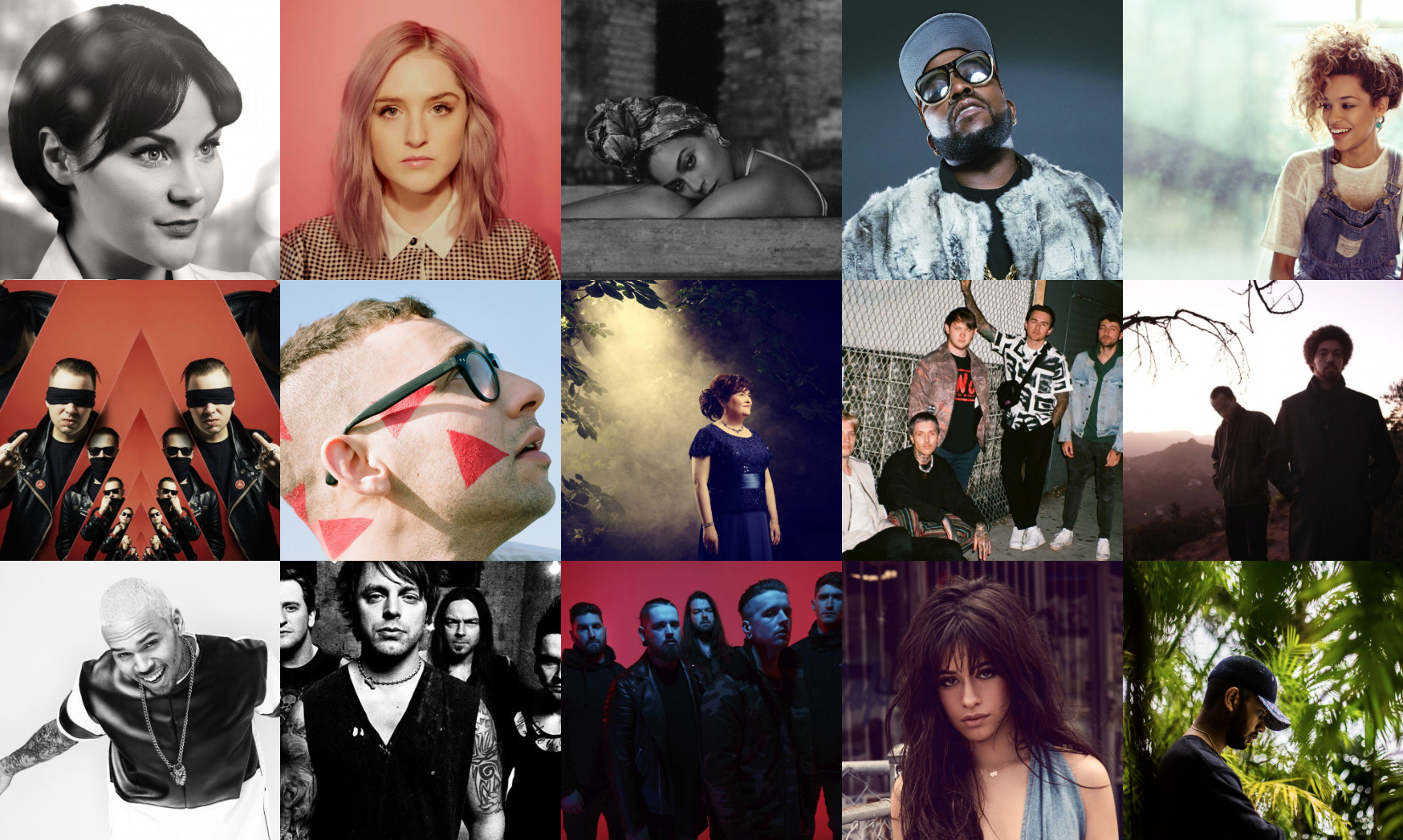 THINK.DO.SPRINTS.
ÊTRE INSPIRÉ À PENSER DIFFÉREMMENT
13
Utilisez des post‑its.
Racontez par écrit un moment où vous avez montré de la vulnérabilité ou un moment où vous avez été vulnérable. 
De quelle façon la vulnérabilité ou le courage transparaissent‑ils chez vous ?
MOMENTS DE VULNÉRABILITÉ
Quelles qualités ressortent dans ces moments de vulnérabilité ?
Quelles qualités résonnent en vous ?
Notez 3‑5 qualités que vous reconnaissez et qui vous aident dans vos objectifs en termes de leadership et dans la vie en général.
RÉFLEXION
DR BRENE BROWN            MANIFESTE DU LEADERSHIP
NOUS VOULONS ÊTRE PRÉSENTS, NOUS VOULONS APPRENDRE ET NOUS VOULONS INSPIRER LES AUTRES.
LA CURIOSITÉ, LE BESOIN DE CONTACT ET D’ENGAGEMENT SONT ANCRÉS EN NOUS.
NOUS AVONS BESOIN D’UN BUT, ET NOUS DÉSIRONS PROFONDÉMENT CRÉER ET CONTRIBUER À L’EFFORT COMMUN.
NOUS VOULONS PRENDRE DES RISQUES,
RECONNAÎTRE LA VULNÉRABILITÉ ET ÊTRE COURAGEUX. 
QUAND L’APPRENTISSAGE ET LE TRAVAIL SONT DÉSHUMANISÉS, QUAND VOUS NE NOUS VOYEZ PLUS ET QUE VOUS NE NOUS ENCOURAGEZ PLUS À PRENDRE DES INTIATIVES, QUAND VOUS NE VOUS INTÉRESSEZ QU’À CE QUE NOUS PRODUISONS, NOUS PERDONS NOTRE MOTIVATION ET NOUS PERDONS DE VUE CE QUE LE MONDE ATTEND DE NOUS : 
TALENT, IDÉES ET PASSION.
NOUS VOUS DEMANDONS DE VOUS ENGAGER À NOS CÔTÉS, DE VOUS JOINDRE À NOUS ET D’APPRENDRE AVEC NOUS.
LE FEEDBACK DÉPEND DU RESPECT.
SI VOUS NE NOUS PARLEZ PAS FRANCHEMENT DE NOS POINTS FORTS ET DE NOS POTENTIELS DE CROISSANCE, NOUS REMETTONS EN QUESTION NOTRE CONTRIBUTION ET VOTRE ENGAGEMENT.
PAR DESSUS TOUT, NOUS VOUS DEMANDONS DE VOUS MONTRER 
TEL QUE VOUS ÊTES, DE VOUS DÉVOILER ET D’ÊTRE COURAGEUX.
OSEZ VOIR PLUS GRAND AVEC NOUS.
Créez votre Manifeste du courage collectif pour améliorer la culture du courage sur votre lieu de travail. 
Quels qualités et comportements souhaitons‑nous démontrer et mettre en pratique collectivement pour accroître la force de notre courage ?
Inspirez‑vous des questions suivantes pour rédiger votre manifeste :
Que défendons‑nous ?
Quels sont nos objectifs ?
Quelles sont les valeurs pour lesquelles nous souhaitons être connus ?
Lorsque nous allons vers les autres, qui voient‑ils ?
Comment pouvons‑nous davantage nous dévoiler aux autres ?
Comment nous révèlerons‑nous et nous laisserons‑nous (davantage) voir par les autres ?
MANIFESTE DU COURAGE – COMMENT SE RÉVÉLER ET SE DÉVOILER DAVANTAGE ?
LE COURAGE, C’EST DEMANDER CE DONT VOUS AVEZ BESOIN.
QU’EST‑CE QUE LE COURAGE ?
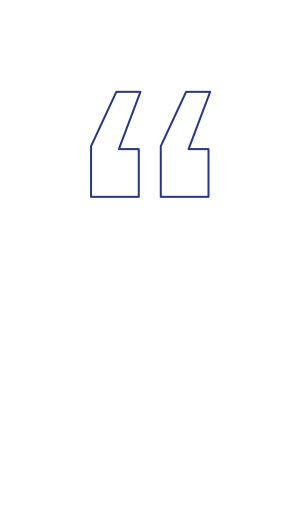 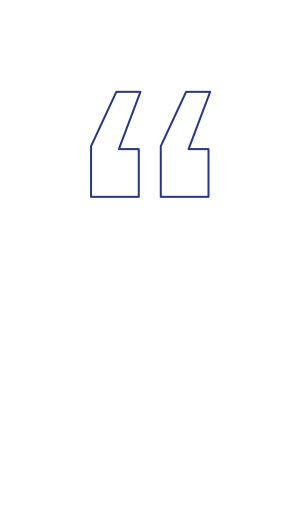 DR BRENE BROWN
Appuyez‑vous sur votre travail préparatoire.
Quelle conversation, que vous n’avez pas encore eue, pourrait influencer de façon positive votre réussite si vous choisissiez de l’avoir ?
Par groupes de trois, travaillez à la résolution d’un scénario ou d’un problème réel auquel vous êtes confronté dans votre travail quotidien.
Cette approche vous permet de travailler la collaboration, la résolution de problème, le coaching et l’écoute active.
CONVERSATIONS DE COACHING ENTRE PAIRS
20 minutes par personne. 60 minutes au total.
Identifiez‑vous comme étant la personne A, B ou C. 
A : 3 minutesA fait part de la conversation qu’il souhaiterait avoir ou de son scénario à B et C. B et C se contentent de l’écouter.

B ou C : 2 minutesB ou C reformule ce qu’il a entendu de A et demande une clarification, si nécessaire. 

B et C : 10 minutesB et C discutent de la conversation/du scénario de A, en proposant des suggestions, des approches et des idées pouvant servir de bases de réflexion. A est uniquement autorisé à écouter. A peut prendre des notes. 

A : 5 minutesA s’exprime sur ce qu’il a entendu, ce qu’il a apprécié et ce qu’il souhaiterait clarifier (le cas échéant). 
Renouveler l’exercice à deux reprises afin que chacun puisse passer.
CONVERSATIONS DE COACHING ENTRE PAIRS
Réfléchissez à votre conversation de coaching entre pairs.
Créez un plan d’action qui servira de base à votre confiance et à l’engagement que vous prendrez une fois de retour au travail ; par exemple : avoir la conversation à l’issue de cet atelier de travail.
PLAN D’ACTION
Emplacement réservé pour tout support supplémentaire sur le sujet.
SUPPORT SUPPLÉMENTAIRE
Partagez un engagement ou un stimulus qui a raisonné en vous.
RÉFLEXIONS FINALES
Qu’avez‑vous aimé ?
Qu’avez‑vous appris ?
Que voudriez‑vous améliorer ?
FEEDBACK
THINK.DO.SPRINTS.
MERCI
&  AU REVOIR
INFLUENCER
LA MUSIQUE
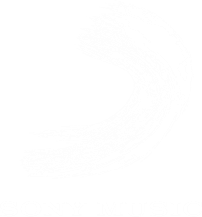 Bienvenue dans le module Think.Do.Sprints. Le moment est venu pour vous de réfléchir à de nouvelles façons de travailler, et de les expérimenter. L’objectif est de vous apporter la confiance nécessaire à l’adoption de nouvelles pratiques qui auront une influence positive sur votre quotidien au sein de Sony Music. 

Afin de vous permettre de tirer le meilleur parti de cette session, réfléchissez à une conversation que vous n’avez pas encore eue mais qui, si vous choisissiez de l’avoir, pourrait influencer de façon positive votre réussite. 

Vous trouverez ci‑dessous deux scénarios susceptibles de susciter votre réflexion. Soyez prêt à discuter de l’un de ces deux scénarios, ou de la conversation que vous aurez choisie, avec les autres participants de cet atelier de travail.

• Je dois diriger une équipe qui, dans un futur proche, sera confrontée à des moments difficiles et éprouvants. Les changements qui sont proposés auront un impact important sur un certain nombre de personnes, et je ne sais pas comment lancer les discussions sur le sujet. 
• Je dois parler avec un des membres de mon équipe au sujet de sa performance. Elle est en chute ces dernières semaines et le reste de l’équipe doit combler les lacunes et corriger les erreurs. J’espérais qu’il ne s’agisse que d’un passage, mais je n’en suis plus aussi sûr. J’apprécie beaucoup cette personne mais je ne peux plus ignorer cette situation.
TRAVAIL PRÉPARATOIRE